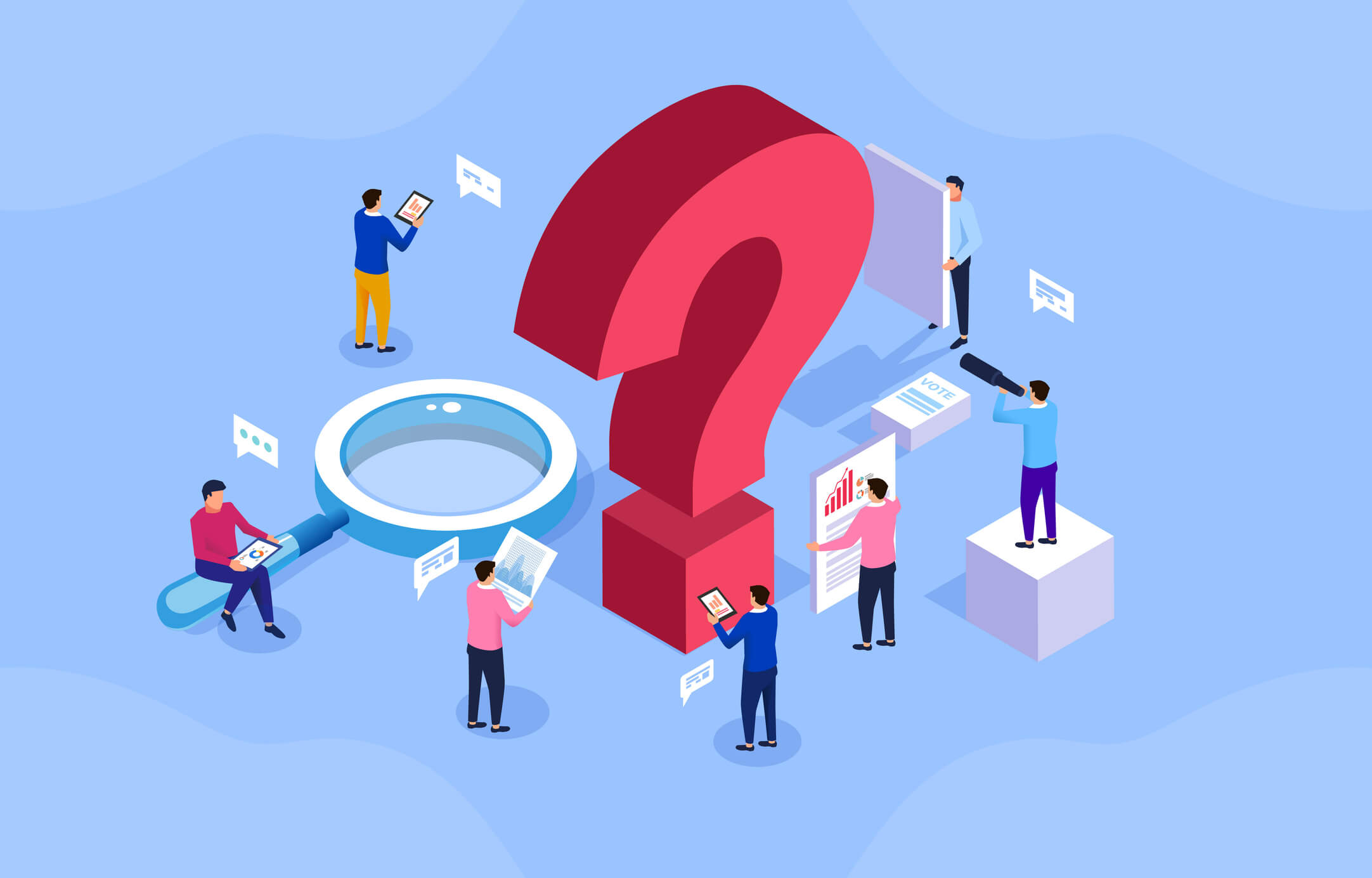 Audit by GST Authorities
CA Pritam Mahure and Associates

[09-06-2023]
Key Points!
GST – 1.07.2017!
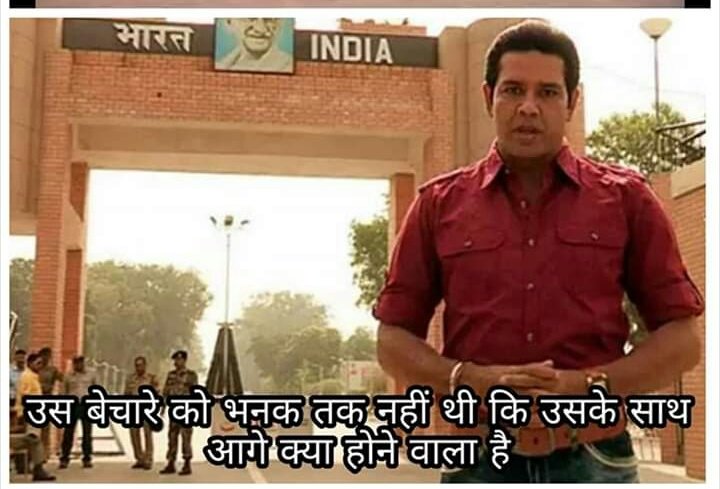 Real Time!
Upload E-way Bills!
Upload E-invoices!
Objective!
5
Are there any definite answers?
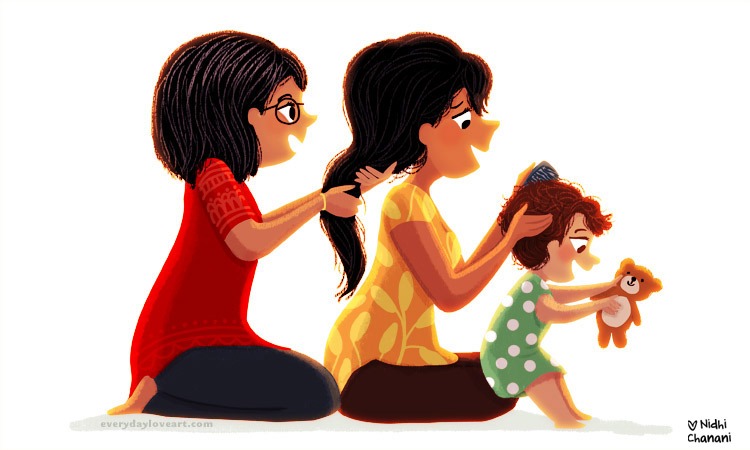 6
Audit!
7
Audit!
Tool!
Other aspects!
BHARTI AIRTEL LTD. & ORS! [2021-TIOL-251-SC-GST]
Books/ records are ‘primary’ source!
GST to be self-assessed!
GSTR-3B is a return!
Amendment only in specified manner!
Amendment in return  cannot be unilateral!
GSTR-1!
GSTR-3B!
Outward Supply
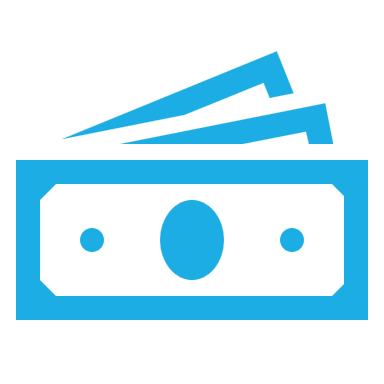 Taxable Supply!
20
Burden of proof!
21
Types of Supply under GST!
22
Ice-cream?
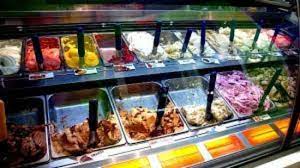 Ice-creme
Bread?
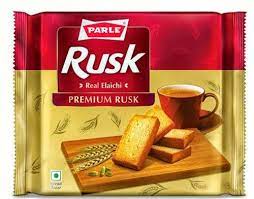 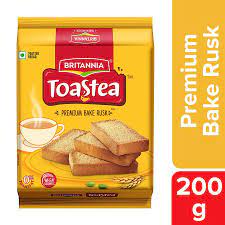 Mere rusk-e-…!
Bread?
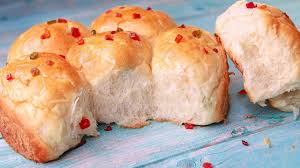 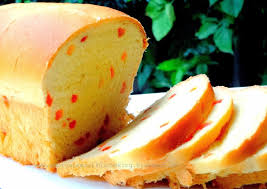 Khari?
Khari!
Kachori and Samosa
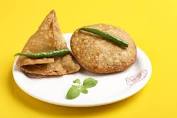 Kidhar hai?
Classification – Burden of proof on Authorities!
Not. No. 1/2017-CT (R) provides as under:
Not. No. 11/2017
Classification –  Residuary entry covers goods which are outside main entry!
Is there a specific entry - 210690
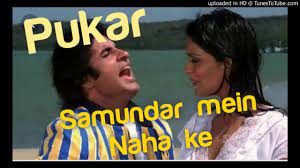 What is a Namkeen?
is there a class of product?
“And Similar edible preparations in ready for consumption form…”
The term “Similar edible preparation” & interpretation of the word ‘similar’ cannot be restricted to mithai as the term does not mean ‘the same’ or “identical”.
HINDUSTAN LEVER LTD. 2005 (189) E.L.T. 53 (Tri. - Mumbai)
What is likely to be covered?
What was not said?
“Namkeens, bhujia, mixture, chabena and similar  Edible preparations in ready for consumption form…”

Ready to eat food…

[MTR Foods 2010 (252) E.L.T. 580 (Tri. - Bang.)]
[Speaker Notes: … would indicate that intention was to give exemption only to items indicated in the notification.]
CN/ SN
Tariff item 2106 90 99 includes sweet meats commonly known as “Misthans” or “Mithai” or called by any other name. They also include products commonly known as “Namkeens”, “mixtures”, “Bhujia”, “Chabena” or called by any other name. Such products remain classified in these sub-headings irrespective of the nature of their ingredients
What Apex Court has held?
Bharat Forge & Press Industries (P) Ltd. [1990 (45) E.L.T. 525]
…only such goods as cannot be brought under the various specific entries in the tariff should be attempted to be brought under the residuary entry. In other words, unless the department can establish that the goods in question can by no conceivable process of reasoning be brought under any of the tariff items, resort cannot be had to the residuary item…
Classification –  Residuary entry covers goods which are outside main entry!
What Notification says?
[Speaker Notes: Similar – more than 150 times]
What Apex Court has held?
Dilip Kumar – Constitution Bench - 2018
(1) Exemption notification should be interpreted strictly; the burden of proving applicability would be on the assessee to show that his case comes within the parameters of the exemption clause or exemption notification
(2) When there is ambiguity in exemption notification which is subject to strict interpretation, the benefit of such ambiguity cannot be claimed by the  subject/ assessee and it must be interpreted in favour of the revenue.
To fight for?
We serve only freshly made samosa/ kachori!
Fasteners!
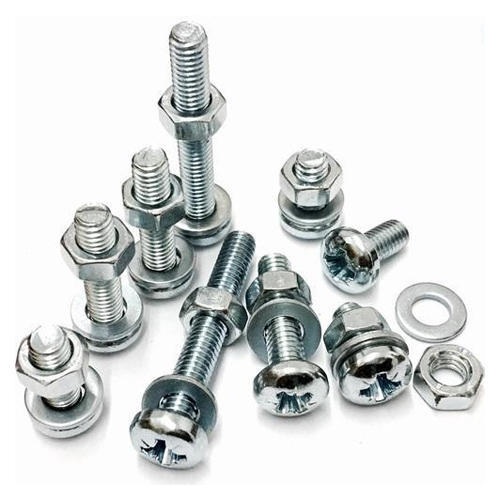 Relevant tariff provisions!
Sr. No. 232 to Not. No. 1/2017-CT (R) [Sch. III]
Sr. No. 170 to Not. No. 1/2017-CT (R) [Sch. IV]
Electricity supply to tenants – It’s a service!
Zero Rated Supply!
53
Exempt Supply and Nil Rated Supply
Process of Scrutiny by PO
Financial Turnover vis-à-vis GST Turnover
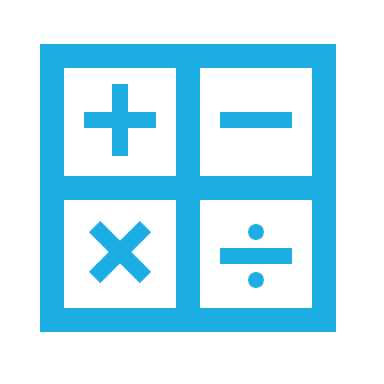 To Check!
57
To Check!
58
Data points!
59
Inward Supply
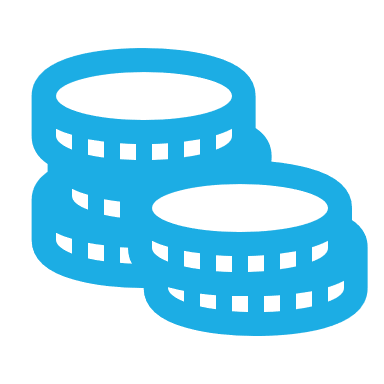 Input Tax Credit!
61
Key Points!
62
Key Points!
63
Data points!
Reverse Charge Mechanism
RCM!
66
Data points!
67
Data points!
[Speaker Notes: Member Club vs Propriety Club]
Documentation
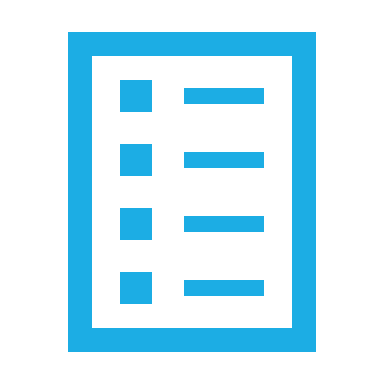 Documentation!
Documentation!
[Speaker Notes: Member Club vs Propriety Club]
Compliances
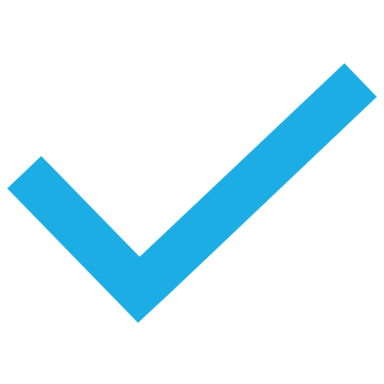 Compliances!
[Speaker Notes: Member Club vs Propriety Club]
Errors!
Compliances!
Audit commenced – Then investigation cannot be proceeded with!
GST
Questions?
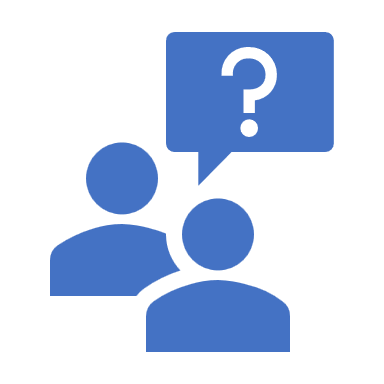 Thank You
We would love to hear your suggestions or queries!
Office : 103, Fortune House, Next to Regent Plaza, Baner-Pashan Link Road, Pashan, Pune- 411 021
https://pmaconsulting.in/
CA Pritam Mahure- pritam.mahure@lawgical.in / +91 9920644648  / 020-29524913